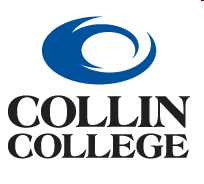 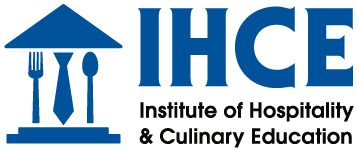 Welcome to Collin’s Culinary & Pastry Arts Student OrientationRevised: Oct 2024
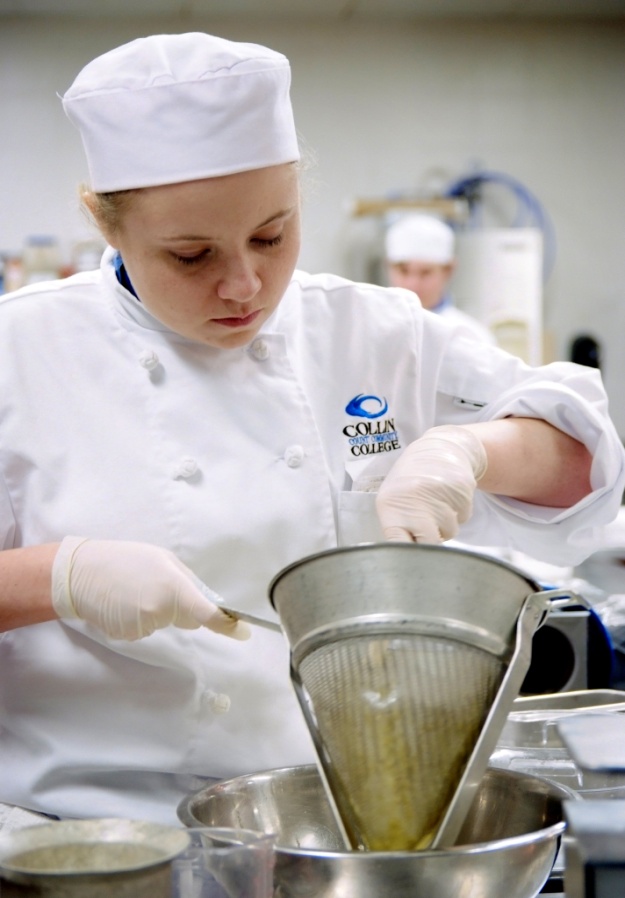 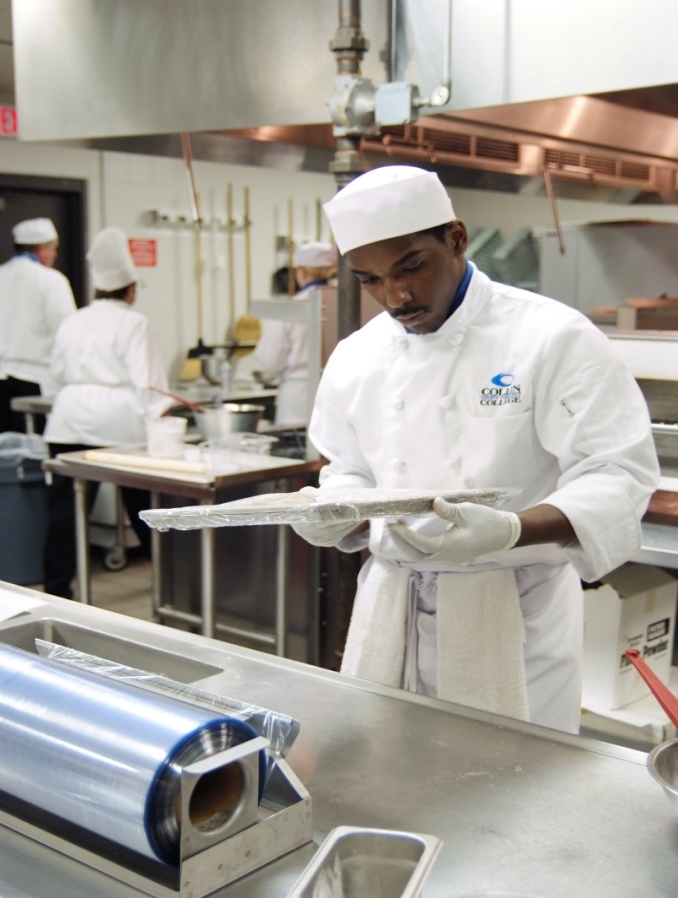 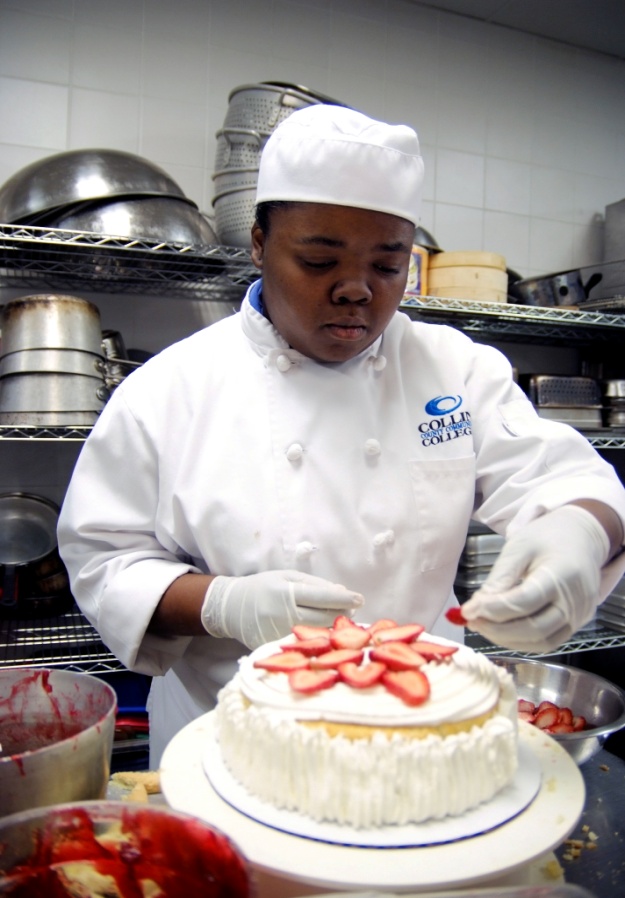 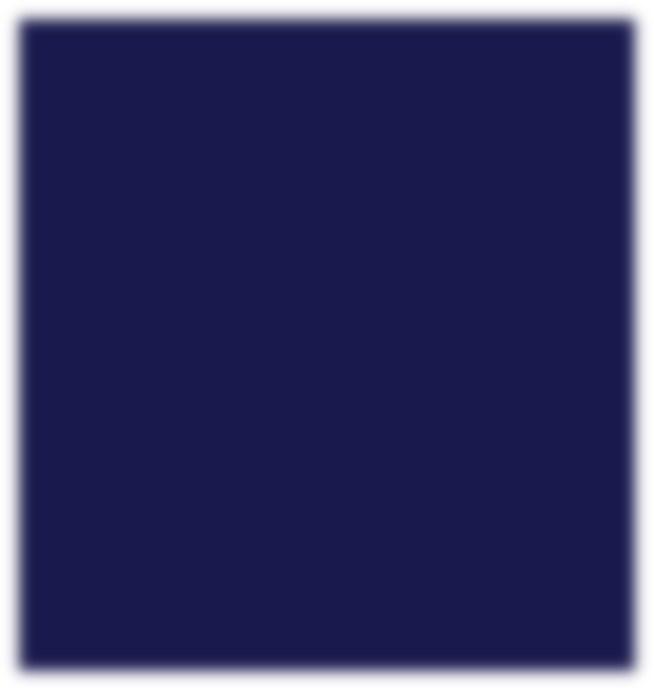 Program History
Lodging Mgmt.- 1997

Culinary Arts AAS- 1999 

Pastry Arts AAS- 2009 

ACF/ACPHA Accredited in 2016
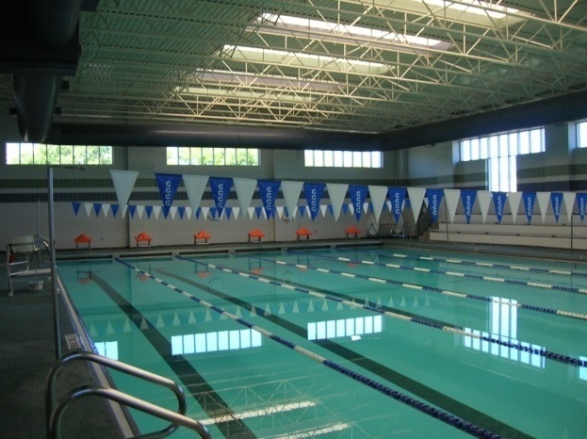 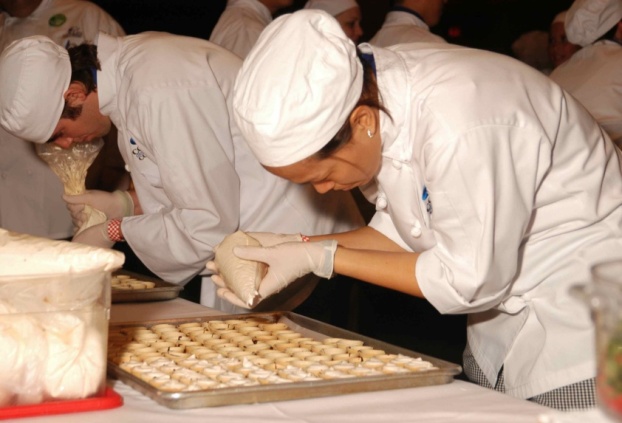 IHCE Mission Statement
The Institute of Hospitality & Culinary Education (IHCE) prepares students for the demands of the fast-paced hospitality and foodservice industry.  
We are committed to developing skills, strengthening character, work ethic, and challenging the student’s intellectual and creative curiosity.
IHCE Program
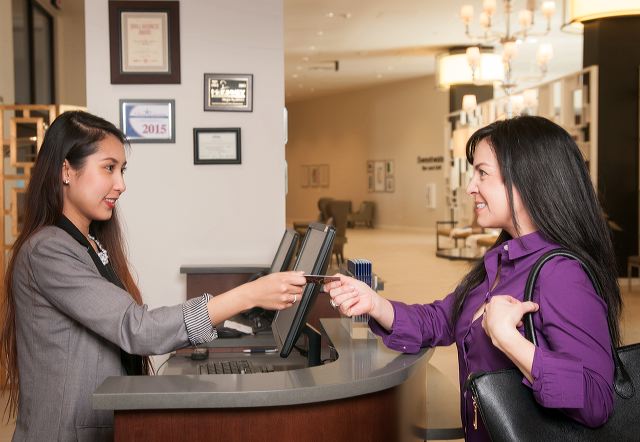 AAS Degree Programs
            
Culinary Arts   
Associate of Applied Science (AAS) Degree
		60 credit hours

Pastry Arts 
Associate of Applied Science (AAS) Degree
              60 credit hours
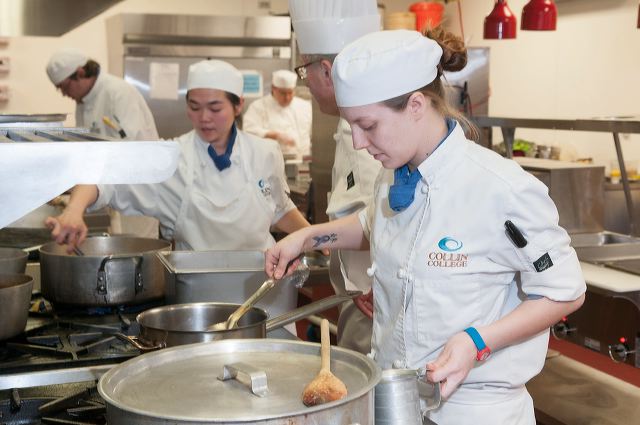 IHCE Culinary/Pastry Program
Certificate Programs:
Culinary Arts Certificate 
		24 credit hours
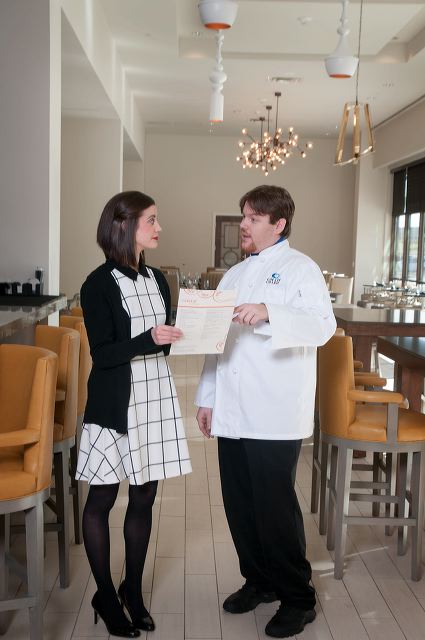 Pastry Arts Certificate
		24 credit hours
Cost of Degrees
AAS Culinary Arts – 60 credit hours
AAS Pastry Arts- 60 credit hours
Cost of Certificates
Certificate- Culinary Arts – 24 credit hours
Certificate- Pastry Arts- 24 credit hours
ACF Accredited Program
AAS Culinary Arts = CC (certified culinarian)
AAS Pastry Arts     = CPC (certified pastry culinarian)
Active ACF membership $50.00/year Student Membership 

Collin College will submit transcripts directly to ACF after your AAS graduation for 1-year membership and 5-year CC or CPC certification.

Applications are completed at your capstone course, 
    CHEF1314/RSTO1304 or PSTR2331
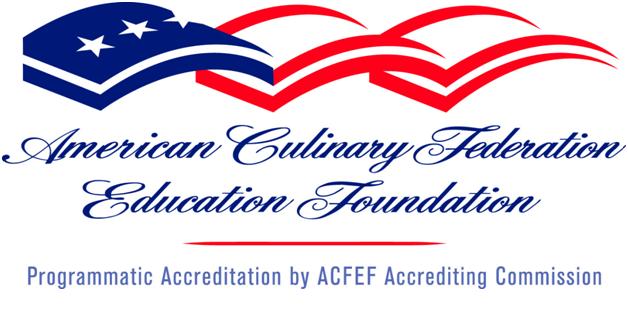 Sample of Transfer Universities
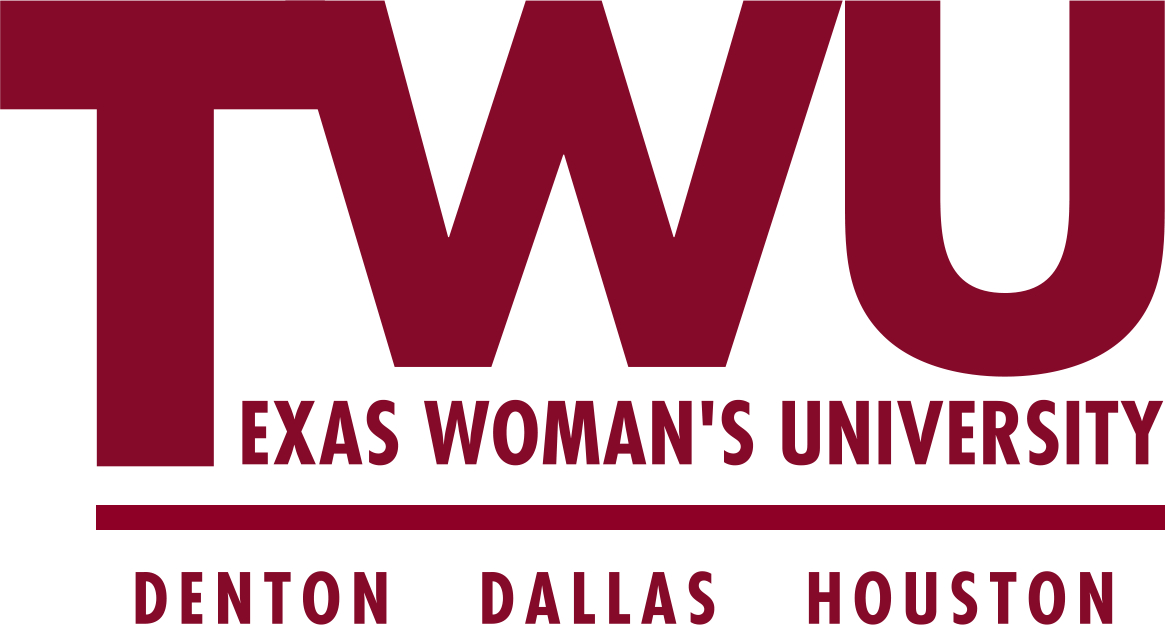 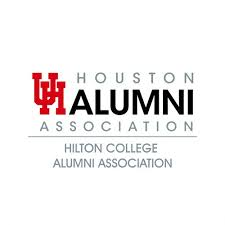 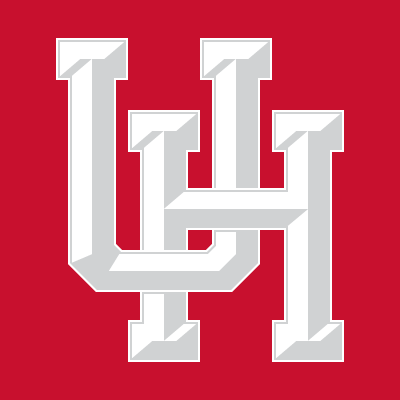 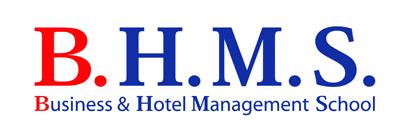 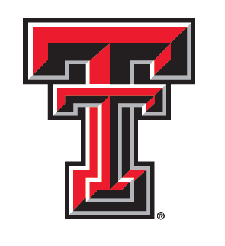 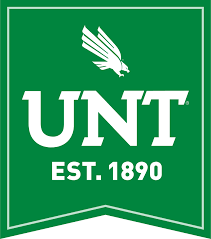 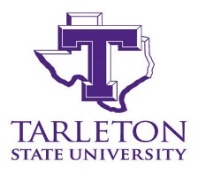 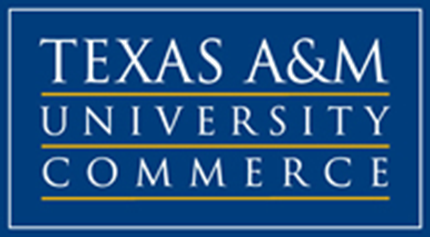 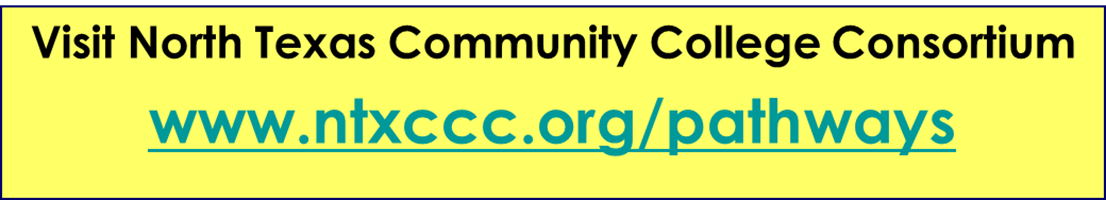 Culinary/Pastry Faculty
Chef Jill McCord
Professor of Pastry Arts
B.S. Health Education
	- Eastern Illinois University, Illinois
A.S. International Baking & Pastry
	- Florida Culinary Institute, Florida

Office: PRC - A162
Phone: 972-377-1057
JMcCord@collin.edu
Culinary/Pastry Faculty
Chef Andrew Jardim, CEC
Professor of Culinary Arts
A.O.S. Culinary Arts
	-Culinary Institute of America 
ACF Certified Executive Chef (CEC)

Office: PRC - A164
Phone: 972-377-1752
ajardim@collin.edu
Culinary/Pastry Faculty
Chef Ronald Reczek
Professor of Culinary Arts / Discipline Lead

A.O.S. Culinary Arts
           - Johnson & Wales University
B.S. Food Service Management
	- Johnson & Wales University
MBA Master of Business Administration
           - Texas A&M University

Office: PRC - A163
Phone: 972-377-1773
RReczek@collin.edu
Culinary/ Pastry Staff
Culinary Lab Coordinator
       Lauren Jones (Martinez)

Office: PRC - A154
Phone: 972-377-1068
lmartinez@collin.edu
Culinary Lab Assistant
  Reldon Caddy

Office: PRC- A155
Phone: 972-377-1084
Culinary/ Pastry Staff
P/T Storeroom Clerk- Alex 
                 
- Maintains kitchen labs and storeroom
P/T Culinary Steward- Ken Holland

- Maintains kitchen equipment and kitchen labs
Your Program Career Coach
Mr. John Hines
Workforce Programs Career Coach

Office: PRC- H-210C
Phone: 972 -377-1733
JHines@collin.edu
Registration questions ??
After attending a Culinary/Pastry orientation you will be granted a permit override for the upcoming semester for CHEF1301 and PSTR1301 courses.  
This orientation is the only way receive a permit override. 

Registration assistance or to clear holds---Please contact jhines@collin.edu

 Collin College class registration link:
   https://www.collin.edu/gettingstarted/register/registration.html
How Our Lab Class Schedule Works
EXPRESS CLASS FORMAT
Kitchen Lab Courses are 8 weeks long.  
The classes meet 2X a week
Each lab class is approximately 5 hours long.
There are morning, mid-day, and evening classes.  Mon-Thurs, AM have the most class offerings.
Outline of Typical Culinary/Pastry Arts Class
Student arrives to lecture on time and having check their cougar email account  & course CANVAS access
Students must be in full uniform in all kitchen lab classes
Be prepared to start class with:
Notebook
Class Textbook(s)
4x6 index recipe cards or recipe book 
Pocket notebook
Pen/pencil/black Sharpie marker
Class handouts
Handheld Calculator (Not a cell phone)
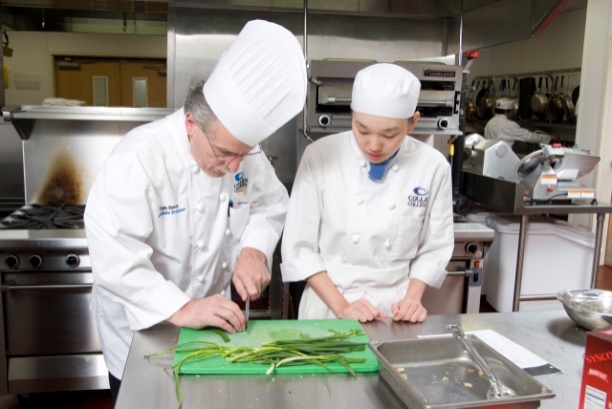 Outline of Typical Culinary/Pastry Arts Class
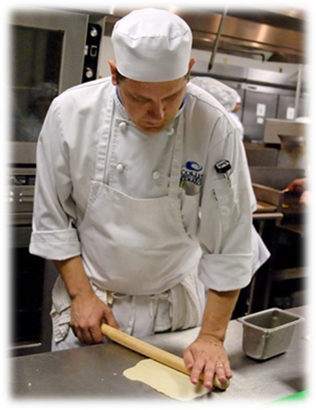 Hands on cooking/baking lab in either:		
A151 - Advanced Food Prep Kitchen 
A152 – Basic Skills Kitchen
A153 - Baking and Pastry Kitchen
-Food tasting & critique
Kitchen clean up
Required Supplies for all Kitchen Lab Classes (includes first class day)
1. Complete Culinary/Pastry Arts Uniform

2. Tool Kits and Course Required Supplies

3. Course Required Textbooks
"A Chef's professional pride can be extended to personal appearance and behavior in and around the kitchen"
1. Full Uniform
IMPORTANT: You must be in full uniform the first day of CHEF 1301, PSTR 1301, RSTO 2307 lab class.
Neckerchief 
(color depends on major)
Chef Beanie Hat, No Ear or Facial Jewelry
Pressed Collin Logo Chef Coat with, Digital Thermometer, Sharpie & 6" Stainless Ruler
Nothing on Wrists or Hands, Only a Wedding Band
Pressed Plain Black Pants
White Side Towels
Black Non-slip soled shoes with black or white socks
White Apron
1. Full Uniform continued…
Face masks are optional for all Collin College lecture and lab classes.  Be sure to speak loudly in labs if you choose to wear a face mask.

Chef’s beanie hat  $12

Neckerchief $8.00
 blue for culinary 
 black for pastry
 white w/blue stripe for hotel/restaurant

White double-breasted chef’s jacket ~with Collin logo Approx. $25-30 (depends on size)
…all prices are subject to change without notice
1. Full Uniform continued…
Black leather non-slip shoes, must cover heel

Plain white t-shirt worn under chef coat

White or Black cotton socks – ankle length or higher
Black chef pants $25-$30 (depends on size)

White Utility apron $8

White Side towels  $1.50
2. Tool Kits and Supplies
Required Knife Kit sold in bookstore includes: 
8” Chef’s Knife
3.5” Paring Knife
10" Serrated Slicing Knife
12" Honing Steel
3.5” Shaping (tourne') Knife
6” Boning/Utility Knife
3 Knife Sheaths & 1 Knife Roll/Bag
Grand Total  = $164 (a $350 value)
Note: You can use your own commercial grade knives if they are equivalent or better than the school store knife kit specs.
For both Culinary and Pastrywith approximate prices
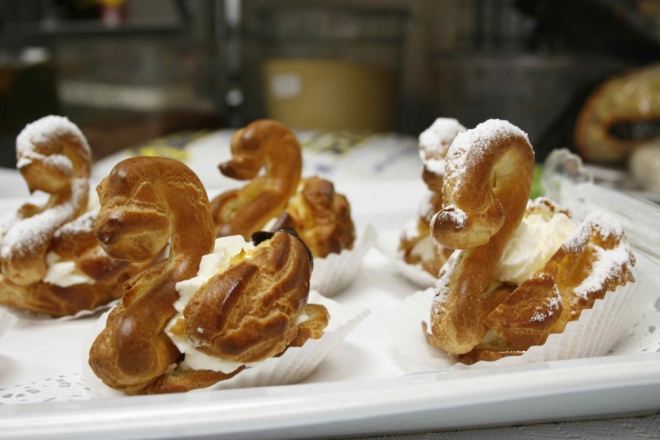 Digital Thermometer- $18

Stainless Steel Measuring Spoons -$5

Peeler, Smooth Blade-$8

Six-inch Metal Pocket Ruler - $2
   (available at Lowes or Home Depot)

Hair Nets- $0.25
Beard Guards- $0.05
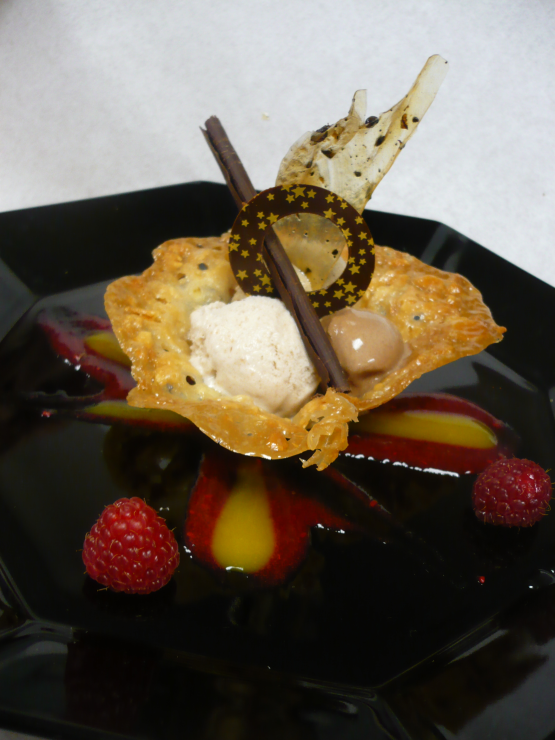 Required Culinary / Pastry Tools :
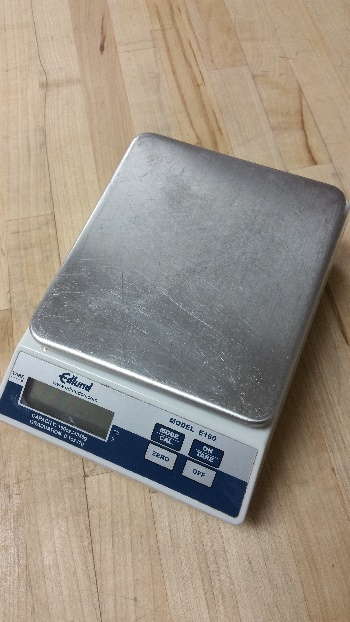 1.  Digital Scale (oz/grams)- 
(Must have11 lb capacity & NSF label)
Offset spatula large and small (Pastry)
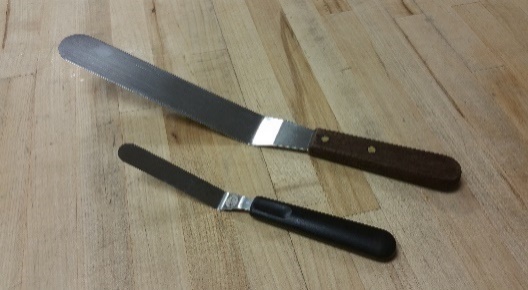 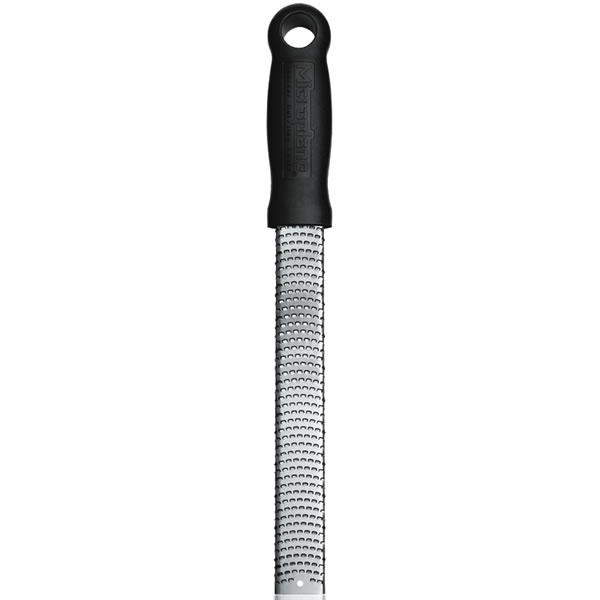 3. Micro plane for zesting citrus
3.  Textbooks for 1st Classes
PASTRY ARTS PSTR 1301
CULINARYARTS CHEF 1301
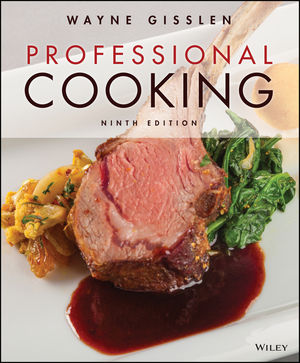 Professional Cooking:  $162.50 (Used in 3 classes)
Wayne Gisslen:, 2018, 9th Ed. 
  

The Book of Yields: 
$55.00
Francis T. Lynch, 2010, 8th Ed.
On Baking
Labensky, Martel, Van Damme, 4th Ed. $166.99
$80.99 fee semester rental, return
$86.00 additional fee to own, don't return
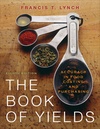 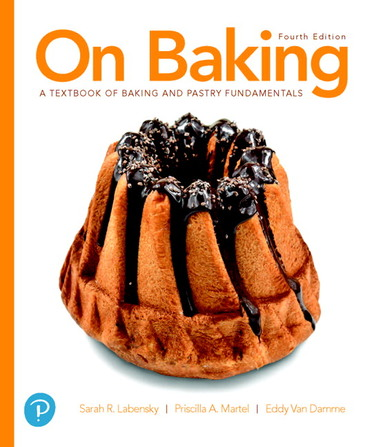 Required uniform items, knife, tool kits and books are available at Frisco Campus BookstoreOther tool sources: ACEMART 10% off with student ID (Note: All kitchen equipment must have NSF and/or CE designation for commercial use)
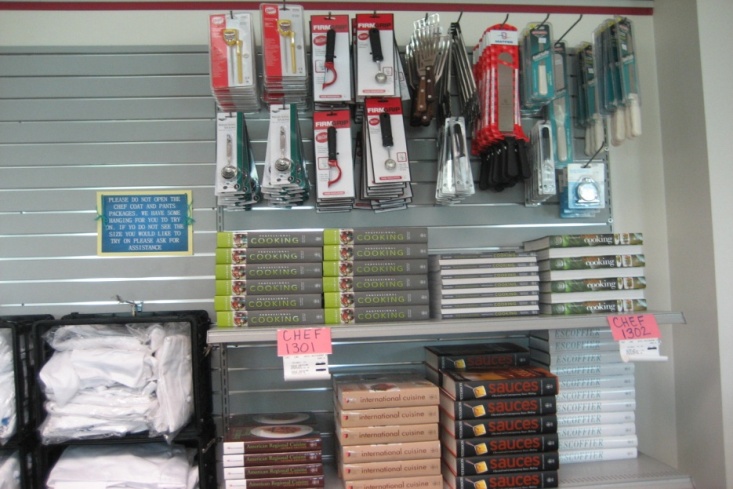 Kitchen Protocol
Fingernails must be clean and short.  No nail polish or fake nails.

Jewelry is limited to a metal wedding band.  DO NOT wear anything on hands & wrists. 
No earrings or facial piercings allowed in the kitchen labs.

Any visible facial hair must be   contained within a beard guard purchased at student's expense.
Full uniform must be worn in the Culinary Arts and Pastry Kitchens. Students are not permitted to enter lab class without full uniform            (ACF & Frisco Health Code standards).  

If you are "out of uniform" and sent out of class, you can return to class once your uniform is complete with lab points deduction for improper mise en place & lateness.

Uniform must be clean and wrinkle-free.  It is advisable to bring an extra apron to class.
Kitchen Protocol continued
Your hair should not touch your collar. Hair must be contained and/or restrained.  Hairnets are worn for hair that cannot be contained within a hat.

No chewing gum, drinking or eating, other than taste-testing, is permitted inside the Kitchen Labs.

No cell phone usage in the culinary lab kitchens, as per of Frisco Health Department
No food shall leave the Institute for Hospitality & Culinary Arts facility without Instructor approval

No personal effects in the kitchen, book bags, purses, coats etc. 

Lockers are provided next to labs. Students need to bring their own locks for their lockers. Lockers must be vacated daily.
Kitchen Protocol continued
Attendance is extremely important! All classes build off the previous class and prior course skills & knowledge. 

Three absences result in a final grade of “F”.
Classes cannot be made up!
Two late arrivals or departures equal one absence.

If you are not present for class, you can receive a grade of zero for that lab session.  Partial credit may be granted for pre-lab submissions in CANVAS.
Each student is graded daily on the five following categories: 
Proper use of tools, knives, and equipment

Mise-en-place / class preparedness

Presentation of finished product

Sanitation (start to finish)

Class participation and personal responsibility
Grade Standards
CHEF 1301 Basic Food Preparation
A minimum grade of “C” to pass course and move onto Chef 2331 and Chef 2302


CHEF 2331 Advanced Food Preparation
A minimum grade of "C" to pass course and move onto next level Culinary classes.
CHEF 1305 Sanitation & Safety
A minimum grade of “C” to pass course. 
Note: A valid ServSafe Food Protection Manager certificate is collected in CHEF1341 and PSTR1310 

PSTR1301 Fundamentals of Baking
A minimum grade of “C” to pass course and move onto next level pastry classes
Suggested Degree Course Sequence
Suggested Degree Course Sequence
Note: Does not include AAS General Education (Gen. Ed.)
Core classes.  Gen. Ed. classes are scheduled as needed.
Suggested Degree Course Sequence
Note: Does not include AAS General Education (Gen. Ed)
Core classes.  Gen. Ed. classes may be scheduled as needed.
Suggested Degree Course Sequence
Note: Does not include AAS General Education (Gen. Ed)
Core classes.  Gen. Ed. classes may be scheduled as needed.
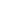 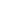 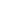 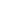 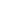 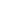 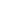 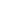 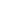 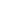 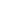 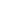 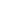 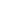 Communications
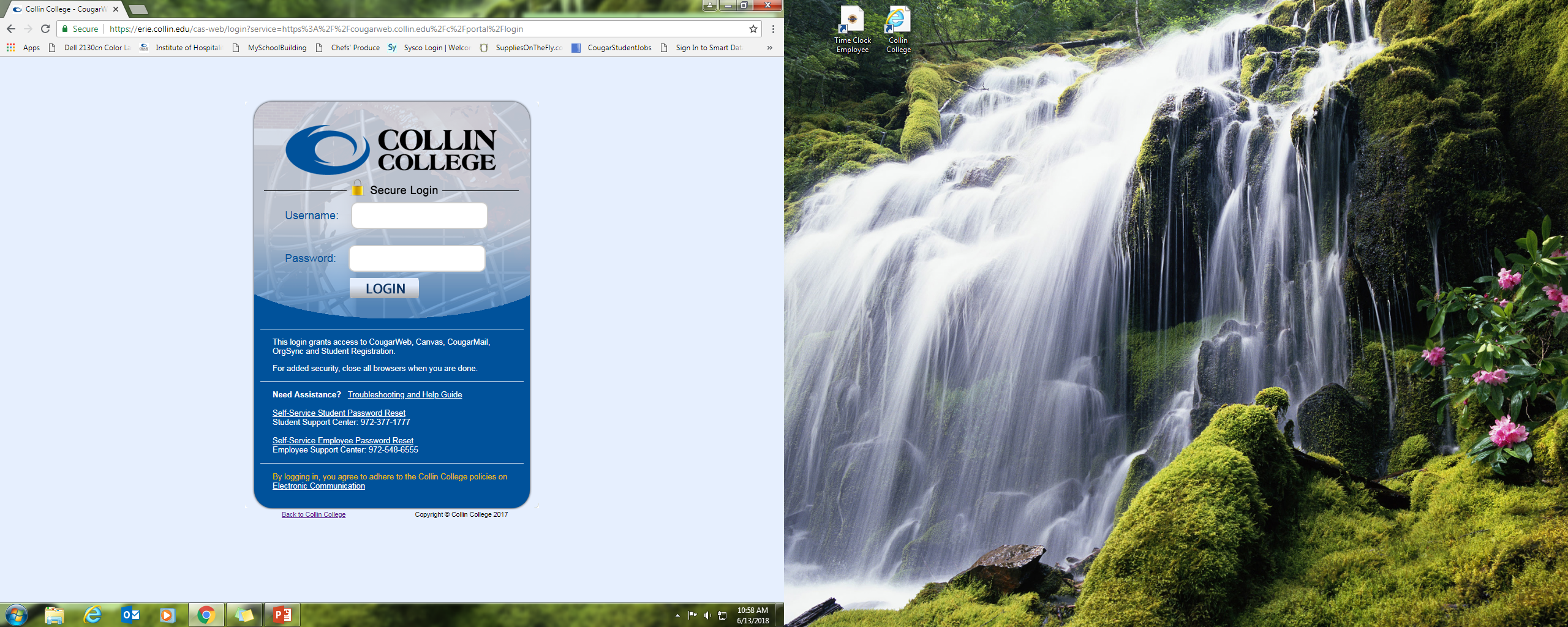 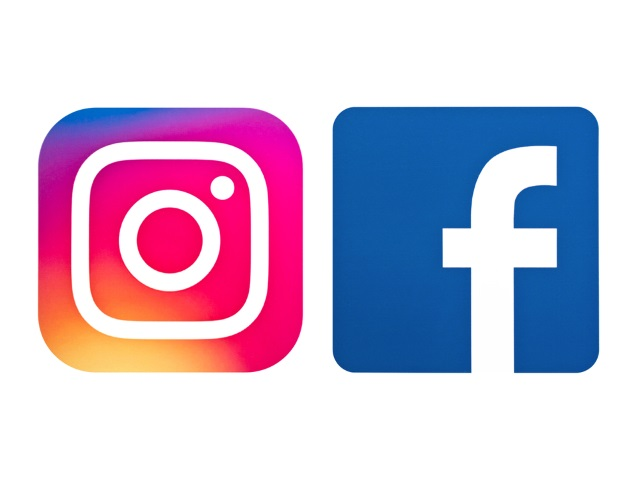 CougarWeb
CougarMail

Facebook: https://www.facebook.com/collincollegepastry/    	 
Instagram: https://www.instagram.com/collincollegepastry/
Culinary/Pastry Student Organization
"The Culinary Club" :a Student run organization

Enrich your college experience!!!

Get involved - become an officer or member

The students drive the activities with funds requested from Collin College

It’s absolutely free!
Thank you for coming to our Culinary & Pastry Student Orientation! Now for the Tour!
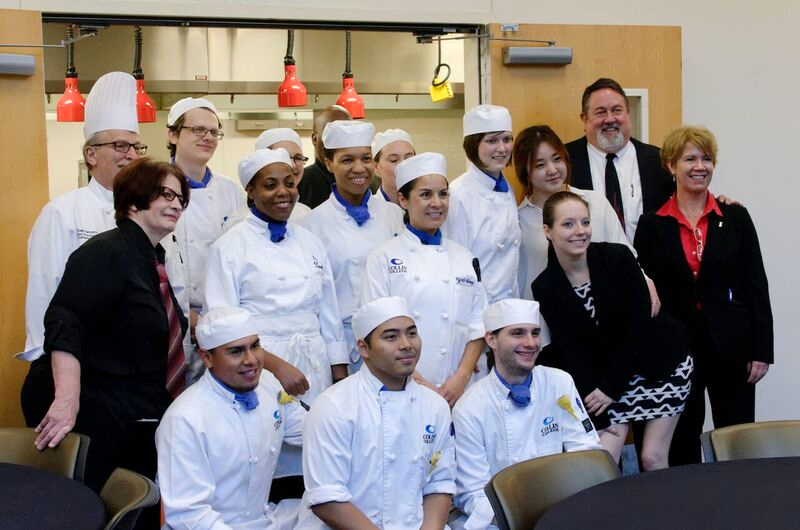 ANY QUESTIONS??